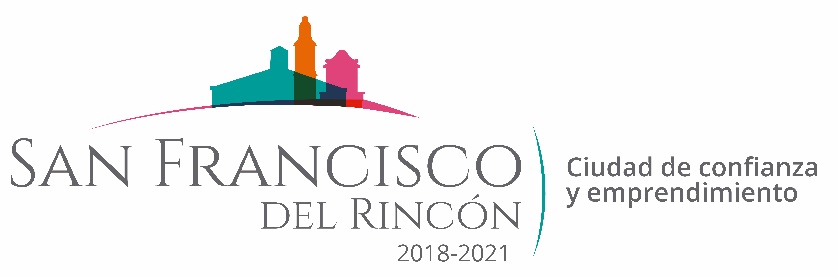 REPORTE MES DE ABRIL 
MAQUINARIA
RENIVELACION EN LA COMUNIDAD PLAN LIBERTADOR
FECHA TERMINO
CANTIDAD
UNIDAD
CONCEPTO
FECHA INICIO
M2
M2
3,550
3,475
21/04/2020
22/04/2020
CAMINO SACA COSECHAS
CALLE SIN NOMBRE
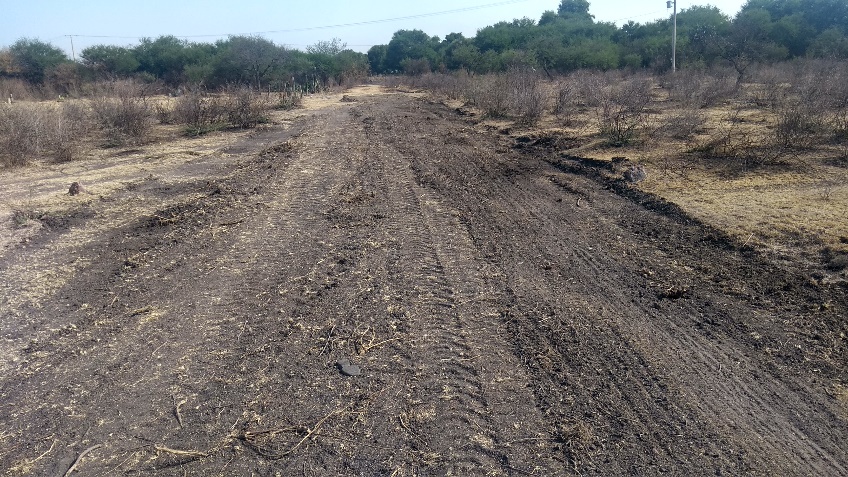 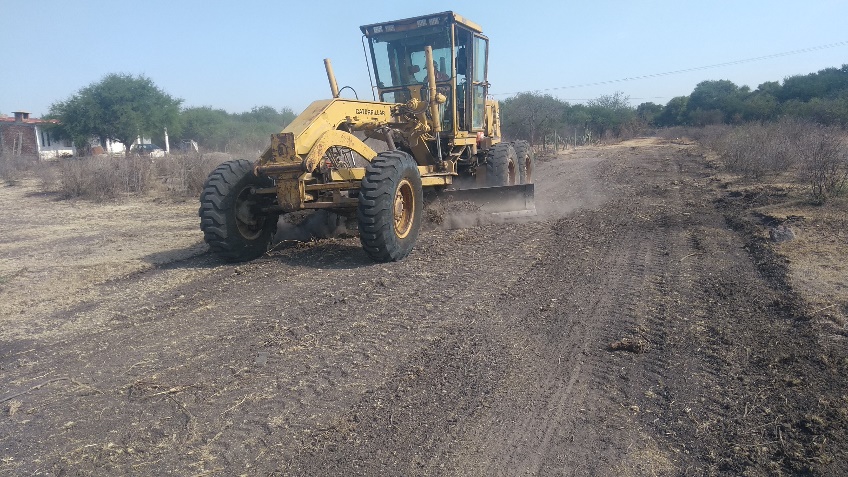 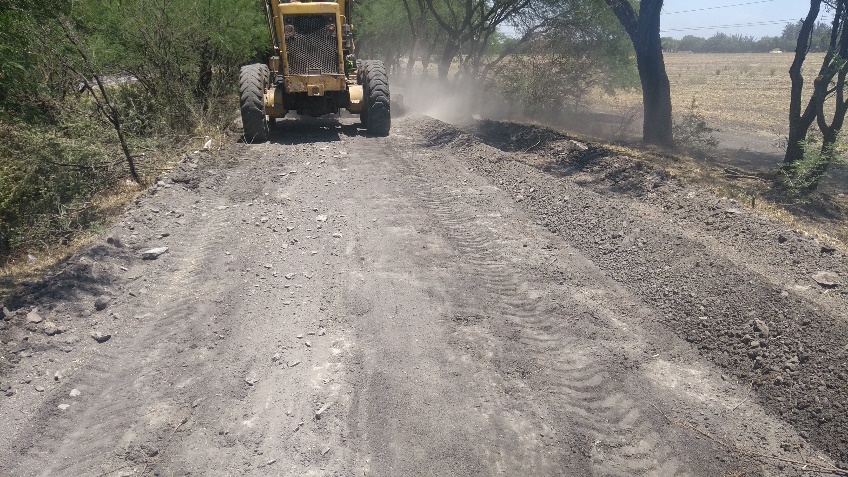 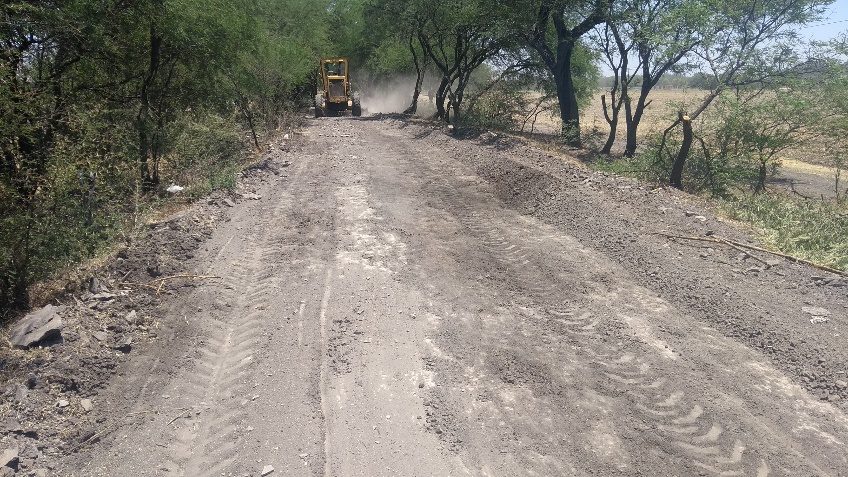